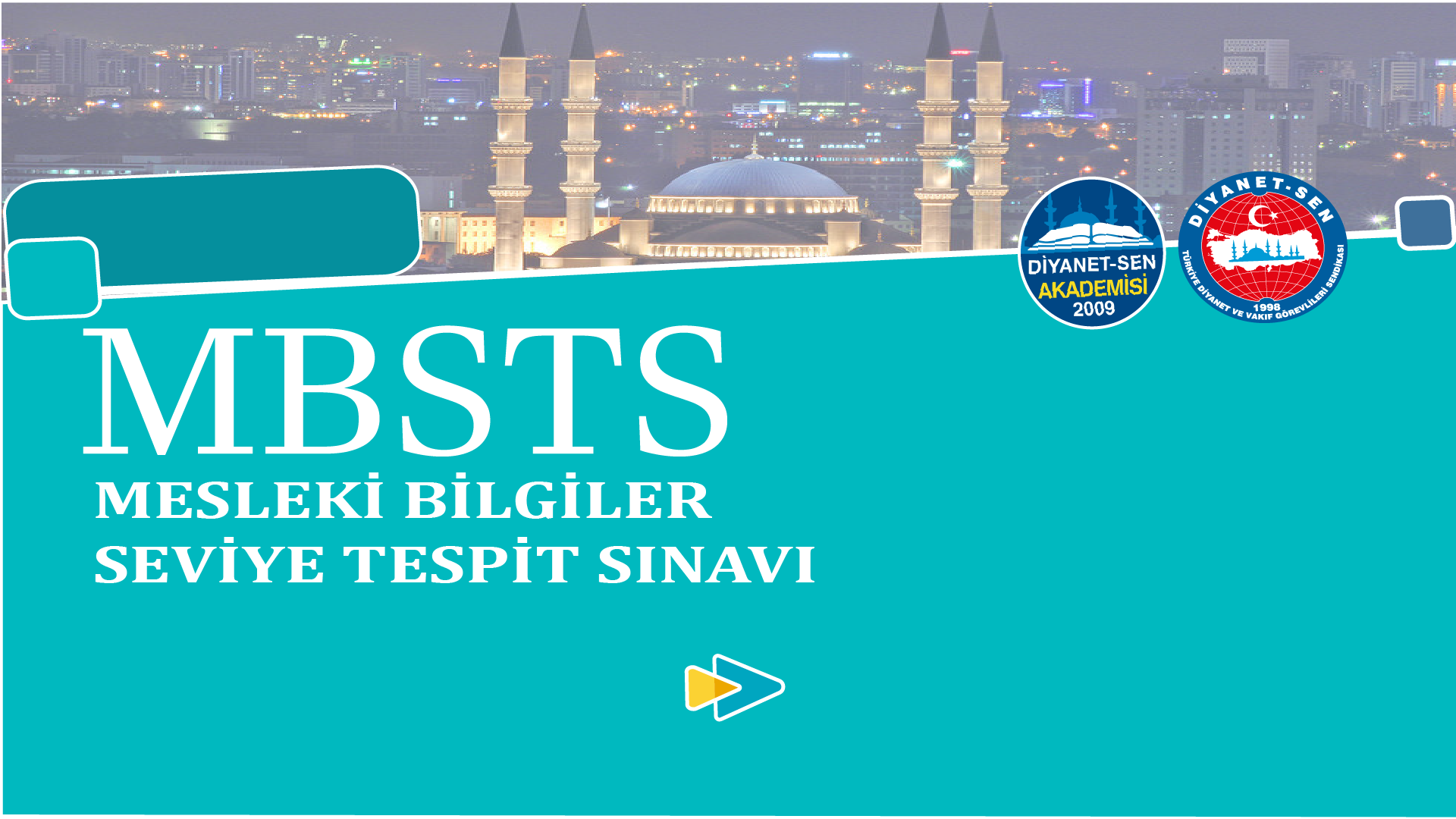 FIKIH USULÜ
BÖLÜM 1:
FIKIH USULÜ
Bu derste neler öğreneceğiz?
Bu derste; öncelikle şer’i hükmün tanımını yapacağız.
Daha sonra usulcülere göre şer’i hükümlerin eksenini oluşturan dört hususa dikkat çekeceğiz.
Bu bağlamda söz konusu dört husustan ilki olan el-Hâkîm (Şârî) hakkında bilgi sahibi olacağız.
Son olarak ise Şârî’nin kullarının fiilleri hakkında koyduğu hükümlerle ilgili mezheplere göre değişen yaklaşımlardan söz ederek dersimizi tamamlayacağız.
Şer’i Hüküm
Şer’i Hüküm, Yüce Allah’ın mükellefin fiillerine yönelik hitabıdır. Allah’ın hitabı, iktidâen (bir şeyin yerine getirilmesini istemek), tahyîran (bir fiili işlemekte mükellefi serbest bırakmak) ya da vad’an (mükelleften bir şeyin yapılıp yapılmamasını istememek ancak bazı şeyleri, bazı şeyler için sebeb, şart ya da mani kılmak) şeklinde olur.
Odaklanalım!...
Şer’î Hükümlerin ekseni, usulcülere göre şu dört konuyu içermektedir.
el-Hâkim: Şer’i Hükmü vaz’ eden/koyan Allah’tır. Şer’i Hüküm koyma konusunda akla da yer açmaya çalışan Mutezilenin dışındaki tüm usulcüler (cumhûr), hüküm koyma yetkisinin sadece Allah’a ait olduğu, bu konuda aklın hüküm koyma gibi bir özelliği olmadığı hususunda ittifak etmişlerdir.
Odaklanalım!...
el-Mahkûm fih/el-Mahkûm bih: Mükellefin fiil ve davranışlarıdır. Mükellefin işlediği bir fiilden dolayı sorumlu tutulabilmesi için, o fiilin (emredilen ya da yasaklanan) hükmünün mükellef tarafından bilinmesi ve işlediği fiilin, mükellefin gücü dâhilinde olması gerekir.
Odaklanalım!...
el-Mahkûm aleyh: Şer’i Hükmü yerine getirmekle yükümlü olan kişi, yani mükellef anlamına gelir. Mükellefin Şer’i Hükümleri yerine getirmekle yükümlü olması için buluğa ermiş (ergenlik yaşına girmiş) ve akıl baliğ olmuş (akıllı) olması gerekmektedir. Dolayısıyla çocuklar ve deliler, mükellef sıfatını taşımadıkları için Şer’i Hükümleri yerine getirmekle sorumlu tutulmamışlardır.
Odaklanalım!..
Ehliyet, kişinin hayatta olması, akıllı ve buluğa ermiş olmasına (tam temyiz kudretine sahip olmasına) göre;
vücûb (kişinin haklara sahip olması)
ve edâ (kişinin sahip olduğu bu hakları kullanması, haklarında tasarrufta bulunması) ehliyeti olmak üzere ikiye ayrılmaktadır.
Şer’i Hüküm: Allah’ın (Şâri’in), kulların (mükelleflerin) fiilleri ile ilgili hitabıdır.
Şimdi bu dört hususu ayrıntılı bir şekilde görelim.
EL-HÂKİM (ŞÂRİ)
Şer’î Hükümler (vâcip, mendûb, harâm, mekrûh, mubâh), Allah’ın hitabıyla sabit olmuş hükümlerdir.
Allah’ın hitabından kastedilen şey, Kur’an, Sünnet, İcmâ ve şer’î delillere, usul kurallarına ve şer’î amaçlara dayanarak yapılan doğru ictihâddır.
Şer’î Hükümleri koyan, bunları açıklayan, aralarındaki benzerlik ve farklılıkları belirleyen Yüce Allah’tır. Bunların, Kur’an nassları, Hz. Peygamber’in Sünnet’i, müctehidlerin şer’î delilleri ya da fıkhî olayları incelemeleri sonucu ulaştıkları ictihâd ile açıklanması arasında bir fark yoktur.
EL-HÂKİM (ŞÂRİ)
En’âm suresi 57. ayet ile Mâide suresi 47. ayetteki ifadeler; Şer’î Hükümleri belirleyip ortaya koyanın Yüce Allah olduğunu, istediğinde bunları -nesih konusunda, bir delilin başka bir delille, bir hükmün başka bir hükümle değiştirilmesi konularında olduğu gibi- değiştirip ortadan kaldırdığını açık bir şekilde göstermektedir.
EL-HÂKİM (ŞÂRİ)
«De ki: "Şüphesiz ben, rabbimden gelen apaçık bir delile dayanıyorum. Siz ise onu yalanladınız. Çabucak gelmesini istediğiniz (azap) benim yanımda değildir. Hüküm ancak Allah’ındır ve Allah hakkı anlatır; O, doğru hüküm verenlerin en hayırlısıdır.» (En’am, 57).
«İncil’e tâbi olanlar da Allah’ın onda indirdiği hükümlerle hükmetsinler. Kim Allah’ın indirdiği ile hükmetmezse işte onlar fâsıkların kendileridir.» (Maide, 47).
EL-HÂKİM (ŞÂRİ)
Çünkü Yüce Allah, ne dilerse onu yapar, yaptıklarından sorumlu tutulamaz. “Allah, yaptığından sorumlu tutulamaz; onlar ise sorguya çekileceklerdir.” (Enbiyâ suresi 23. ayet).
Ancak şunu da unutmamak gerekir ki, hükümlere şer’îlik sıfatı kesin ve açık bir delille verilir. Çünkü bu hükümler İslam’ın getirdiği genel ilkelere dayanır. Bu genel ilkeler sayesinde İslam’ın çizdiği sınırların dışına çıkılmaması sağlanır.
Şâri’nin Kullarının Fiilleri Hakkında Koyduğu Hükümlerle İlgili Yaklaşımlar
Şâri’nin kulların fiilleri hakkında vaz’ ettiği hükümlerle ilgili Mu’tezile’nin, Eş’ariler’in ve Maturidiler’in olmak üzere üç yaklaşımdan söz edilebilir.
Mutezile’nin Yaklaşımı
Mu’tezileye göre insanların işlediği fiillerin güzel ve çirkin olanları vardır.
Akıl, bunları idrak edebilir. Kulların fiillerinden aklın güzel gördükleri, şer’ân da yerine getirilmesi gereken fiillerdir. Bu fiilleri işleyenler sevaba nail olur. Terk edenler de azabı müstehak olur.
Mutezile’nin Yaklaşımı
Bu fiillerden kabih/kötü/çirkin olanlar da Şâri tarafından yasaklanan fiillerdir.
Bu fiilleri işlemeyip bunlardan uzak duranlar sevaba nail olurken, işleyenler ise azabı müstehak olur.
Mu’tezileye göre iyilik yapmanın güzel olduğu kötülük yapmanın ise kötü bir şey olduğu insanın bilebileceği, hatta bilmesi gereken bir şeydir. Allah da her şeyi bir hikmete dayalı olarak yarattığına göre, iyi olan şeyleri yaratması da vaciptir.
Mutezile’nin Yaklaşımı
Mu’tezilîler’e göre, Allah’ın mükelleflerin fiilleri ile ilgili olarak koyduğu hükümler, peygamberler gönderilmeden önce de vardır.
Başka bir ifadeyle Allah, peygamber göndermeden de fiiller vardı ve bunların hükümlerini Allah insanlara peygamberlerle bildirmeden önce akıl bunları idrak edebilir ve iyi ya da kötü olduklarını anlayabilir.
Aklın bunları anlayabilmesi için peygamberlerin gelmesine gerek yoktur. Zaten bu fiiller iyi ya da kötü oldukları için Allah bunlara iyi ya da kötü demiştir yoksa Allah iyi ya da kötü dediği için bu fiiller iyi ya da kötü değildir.
Mutezile’nin Yaklaşımı
Akıl, bu hükümleri kendi başına bağımsız olarak anlayabilir. Yani bunların iyi ya da kötü olduğunu idrak edebilir.
Mutezileye göre Allah, bir fiilin güzel ya da çirkin olmasına göre hüküm koyar. Güzel olan fiiller, şer’an da yapılması gereken fiillerdir. Allah’ın hitabının da bu güzel olan fiilleri vücûb ya da nedb olarak yerine getirilmesine yönelik olması vâciptir/gerekir.
Mutezile’nin Yaklaşımı
Bu fiilleri işleyenler, methedilmeyi ve sevap kazanmayı hak eder, terk edenler ise zemmi/kötülenmeyi/yerilmeyi ve cezalandırılmayı/azabı hak ederler.
Aynı şekilde kötü olan fiiller, Şâri’in mükellefin işlemesini yasaklamış olduğu fiillerdir.
Allah’ın hitabının mükellefin bu fiilleri işlemesini haram kılması (tahrîm) ya da hoş görmemesi (kerâhe) şeklinde tecelli etmesi gerekir.
Mutezile’nin Yaklaşımı
Allah’ın yasakladığı bu fiilleri işlemeyen/terk eden, methedilmeyi ve sevabı hak eder, yasaklanmış bu fiilleri işleyenler ise zemmi (yerilmeyi) ve ikâbı (cezalandırılmayı) hak eder.
Kendisinde güzellik ve çirkinliğin eşit olduğu fiillere Allah’ın hitabının ibâhâ (serbest) ve tahyire (yapıp yapmamada mükellefin tercih hakkının olduğu) yönelik olması gerekmektedir.
Odaklanalım!...
Mu’tezile’ye göre Allah, bir fiilin güzel ya da çirkin olmasına göre hüküm koyar.
Eş’ariler’in Yaklaşımı
Eş’arîler’e göre akıl, Allah’ın koyduğu bir hükmü tek başına anlayamaz.
Allah’ın koyduğu hükmü aklın anlayabilmesi için peygamberlerin aracılığına ve tebliğine ihtiyaç vardır.
Aksi takdirde Mu’tezilîler’in dediği gibi, fiillerde Allah’ın emretmesini gerekli kılacak, bizzat bir iyilik ya da yasaklamasını gerekli kılacak bizzat bir kötülük söz konusu değildir.
Eş’ariler’in Yaklaşımı
Allah’ın iradesi mutlaktır, O’nun iradesini hiçbir şey sınırlayamaz.
İyi, Allah’ın yapılmasını istediği; kötü ise, yapılmasını yasakladığı fiildir.
Allah’ın emretmesi ya da yasaklamasından önce akıl, bir şeyin iyi ya da kötü olduğunu belirleyemez.
Fiillerde iyilik ve kötülük, Şâri’in onları emretmesi ya da nehy etmesiyle bu özelliği kazanır.
Eş’ariler’in Yaklaşımı
Bizzat iyi ya da kötü yoktur. Namaz, zekât, oruç vb. fiiller, Allah’ın emrettiği yani yapılmasını istediği fiillerdir ve güzeldir. Güzeldir, çünkü Şâri bu fiilleri methetmiş ve sevap kazanmak için dayanak kılmıştır.
Aynı şekilde bir insanı haksız yere öldürmek, zina, insanların mallarını haksız yere yemek gibi fiiller de Allah’ın yasakladığı fiillerdir ve kötüdür.
Bu fiiller kötüdür, çünkü Şâri bu fiilleri zemmetmiş ve cezalandırmak için dayanak kılmıştır.
Odaklanalım!...
Eş’arîler, Mu’tezilîler’in aksine, Allah’ın, peygamberler gönderilmeden önce, kulların işledikleri fiiller hakkında hüküm koymadığını söylerler.
Onlara göre, kullara Allah’ın hükümlerini tebliğ edecek peygamberler gelmeden önce, kulların fiilleriyle ilgili sabit olmuş bir hüküm yoktur.
Bir yerde hüküm yoksa orada teklif, yani sorumluluk da yoktur. Teklifin olmadığı yerde de sevap ve ceza söz konusu değildir.
Mâturîdîler’in Yaklaşımı
Mâturîdîler’e göre fiillerin, güzel ve çirkin olanları vardır.
Akıl, bunların güzel ve çirkin olduğunu idrak edebilir.
Bu fiiller, taşıdıkları özellikler sebebiyle faydalı ve zararlı/kötü veya güzel olarak vasıflandırılırlar.
Ancak aklın, bir fiilin güzel olduğunu idrak etmesi/anlaması, Allah’ın o fiili emretmesini gerektirmez. Aynı şekilde bir fiilin kötü olması, Şâri’in o fiili yasaklamasını gerektirmez.
Mâturîdîler’in Yaklaşımı
Mâturîdîler, Allah’ın mükelleflerin fiilleri hakkında koyduğu hükümlerin ancak peygamberler vasıtasıyla bilinebileceği görüşündedir. Bu fiillerin hükümleri, akıl yolu ile bilinemez. Bu sebeple şeriat yani Allah’ın hükümlerini bildiren bir peygamber gelmeden, bu fiillerin hükümleri mükellefe ulaşmadan önce teklif/sorumluluk söz konusu değildir.
Mâturîdîler’in Yaklaşımı
Çünkü Allah’ın mükelleflerin fiillerine yönelik olan hitabı (Şer’î Hüküm), ancak peygamber gönderildikten ve peygamberin daveti mükellefe ulaştıktan sonra gerçekleşir.
Peygamber gönderilmeden ve peygamberlerin daveti ulaşmadan önce Allah’ın kulların fiilleri hakkında koyduğu bir hüküm yoktur. Hükmün olmadığı yerde teklif de yoktur. Teklifin/sorumluluğun olmadığı yerde de sevap (ödül) ve cezadan söz edilemez.
Bilgi Notu
Sadece akılla Şer’î Hükümlerin bilinemeyeceğini ve ilâhî mesajlar olmaksızın bunları bilmenin mümkün olmadığını söyleyen Mâturîdîler, görüşlerinin doğruluğunu ispatlamak için aklî ve naklî birtakım deliller öne sürmektedirler.
Bilgi Notu
Nakli Delil: “Biz, bir peygamber göndermedikçe (kimseye) azâb edecek değiliz.” (İsrâ suresi 15. ayet).
Bu ayet, peygamber gönderilmeden önce azabın olmayacağını ifade etmektedir. Bu da, peygamber gönderilmeden önce, teklifin, vücûbun ve hurmetin yok olduğunu göstermektedir.
Bilgi Notu
Akli Delil: Fiillerdeki güzelliği/iyiliği ve kötülüğü/çirkinliği idrak etmek bütün bireylerin gücü dâhilinde değildir.
Bu nedenle insanın, güzel/iyi olduğunu bilemediği bir şeyi terk ettiği ya da kötü/çirkin olduğunu idrak edemediği bir şeyi işlediği için cezalandırılması akla uygun değildir.
Ayrıca akıl, Şâri’in koyduğu hükümleri peygamberler aracılığıyla insanlara bildirmeden önce fiillerin iyi ya da kötü oldukları hakkında hüküm verilmemesi gerektiğini söyler.